¿Qué   es   una  solicitud  de  acceso  a información  pública?
Es un trámite mediante el cual las personas pueden acceder a la documentación que generan, obtienen o conservan las dependencias o entidades de la Administración Pública Federal.
La información solicitada puede ser sobre cualquier actividad que se lleve a cabo  en  el gobierno. 

Resultados de los proyectos y programas,
Gastos que realizan,
Estadísticas




¿Cualquier  información  que posee el gobierno  es pública y por lo tanto,  la puedo  solicitar?
Toda la información que posee el gobierno es pública, excepto aquélla que esté clasificada como reservada o confidencial.
Información reservada es aquella cuya difusión puede comprometer la seguridad nacional, menoscabar la conducción de las negociaciones o relaciones internacionales, dañar la estabilidad financiera del país, poner en riesgo la vida de cualquier persona, causar perjuicio a las actividades de verificación del cumplimiento de las leyes mientras las resoluciones no causen estado, entre otros.


Información confidencial se refiere a los datos personales de cualquier individuo y es la relativa, por ejemplo, a su domicilio, teléfono, expediente médico, origen étnico o racial, características físicas, morales o emocionales y toda aquella que afecte su intimidad, entre otros.
¿Cómo puedo presentar una solicitud de acceso a información pública?1. Por medio electrónico a través de Internet, utilizando la Plataforma Nacional de Transparencia






https://www.plataformadetransparencia.org.mx

2. Por correo certificado o por mensajería, presentando un formato o escrito libre ante la Unidad de Transparencia de la dependencia o entidad cuya información solicita.3. Acudiendo personalmente a la Unidad de Transparencia de este Hospital.
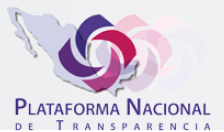 ¿En cuánto tiempo me entregarán la información ?

En un plazo máximo de veinte días hábiles

¿Qué puedo hacer si no me entregaron la información solicitada?

Puede presentar un Recurso de Revisión ante el INAI o en la Unidad de Transparencia
¿Dónde está ubicada de la Unidad de Transparencia del Hospital Infantil de México Federico Gómez?

 Dr. Márquez No. 162,
Col. Doctores, Del. Cuauhtémoc. (entrada por la puerta 2)



Horario de servicio:

Lunes a Viernes de 9:00 a 15:00 horas



Directorio:

Dr. José Alberto García Aranda
Director General

Dr. Pedro Francisco Valencia Mayoral
Titular de la Unidad de Transparencia

Lic. María del Carmen Medina García
Secretaria Técnica del Comité de Transparencia

Susana Gabriel López
Juan Carlos Gil Hernández
Primer Contacto



Tel: 52 28 99 17 Ext. 2505
Correo electrónico:
transparencia@himfg.edu.mx
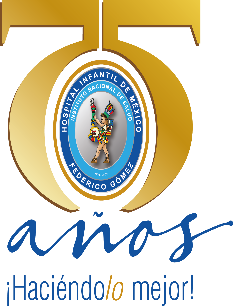 Unidad de Transparencia
Guía práctica para elaborar una:
Solicitud de Acceso a  
Información Pública
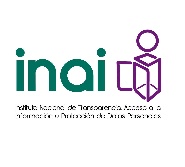